Ripasso 	-	Phonics
Spell the following words:	     (Ext. What do they mean in English?)	
leggere
gelato
gente
oggi
pagina
viaggi
[Speaker Notes: Teacher says the word students write it down (on mini whiteboards?) check after each word and correct misspellings

che?
chiesa
chiave
perché
chiamare
chiaro]
SSC 			 ghe / ghi
ghe
spaghetti
ghi
funghi
spaghetti
ghi
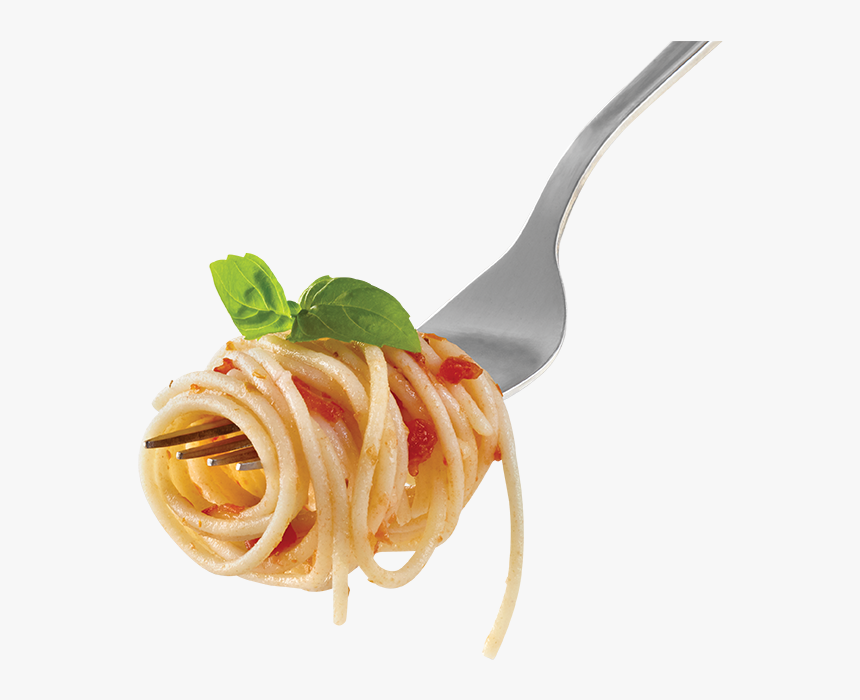 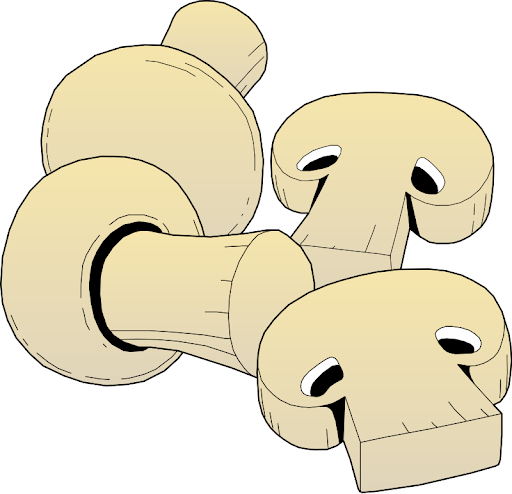 ghe
funghi
spaghetti
funghi
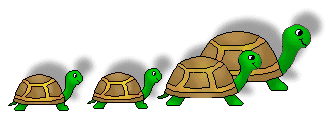 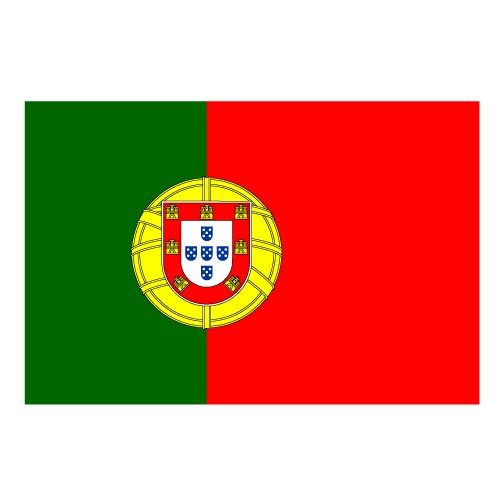 tartarughe
portoghese
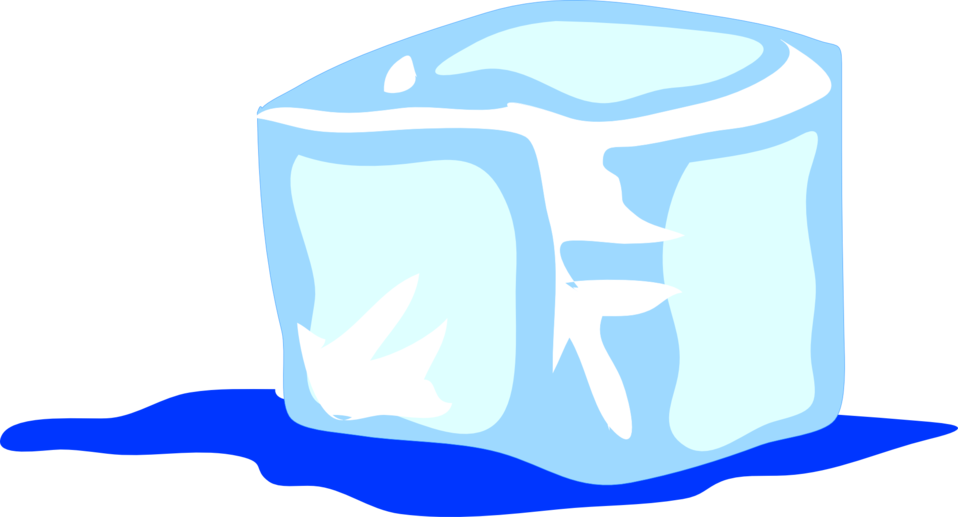 [colleagues]
ghiaccio
colleghi
tartarughe
portoghese
ghiaccio
colleghi
Write down the Italian word that has the SSC ghe
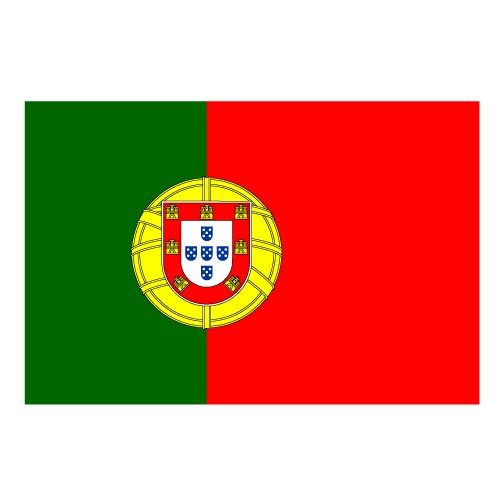 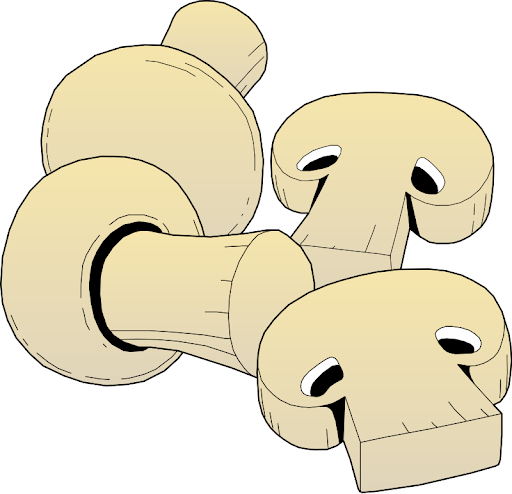 O
ghi
fun___
ghe
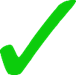 porto___se
Write down the Italian word that has the SSC ghi
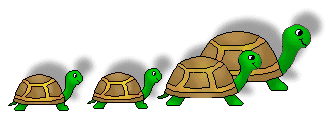 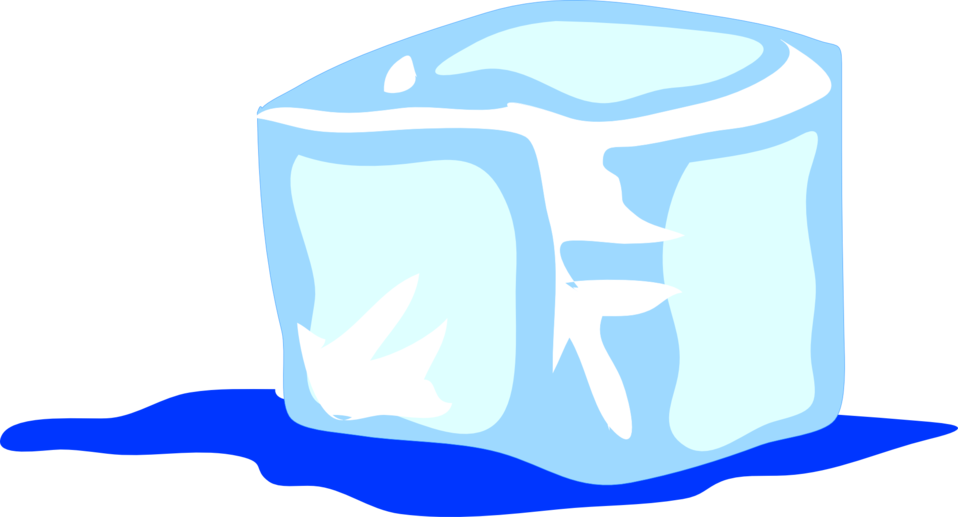 O
ghi
__accio
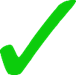 tartaru____
ghe
Write down the Italian word that has the SSC ghe
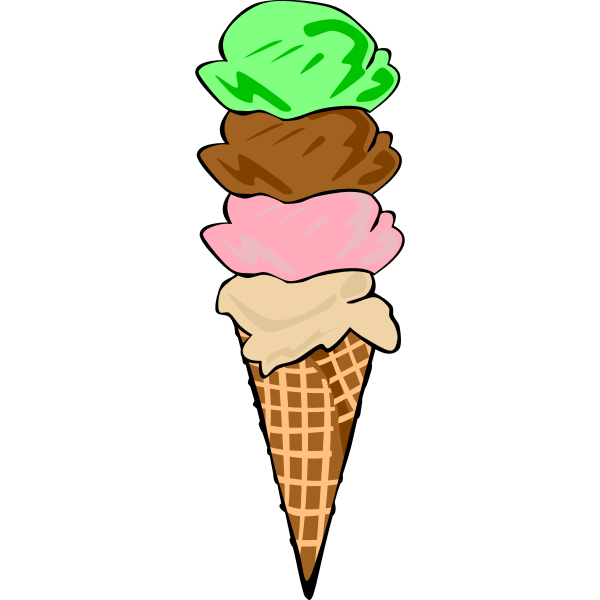 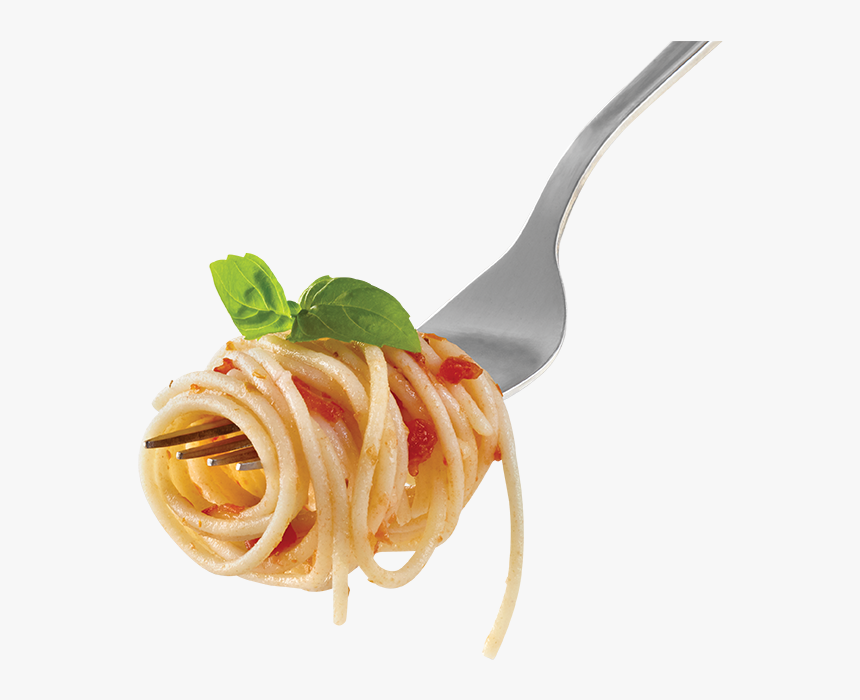 O
ghe
ge
spa____tti
___lato
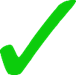